The Ethnic DimensionsLinking the Social Construction of Race/Ethnicity with Social Movements and Explaining Why it Matters
Pamela Oliver
American Sociological Association Annual Meeting
August 2016
[Speaker Notes: This is a revision of a talk I’ve been working on for some time and presenting to audiences who have not always bought the arguments.  This version more deeply engages the literature on the social construction of race. The full paper is 60 pages long double spaced, has lots of citations to the literature, and is probably at least 3 papers. The first draft of this talk which sought just to give the outline of the paper’s arguments itself took 45 minutes for me to practice and I only have 15 minutes here. So what I’m doing here is outlining the outline and the structure of the argument. The longer paper cites the literature. This talk cannot.]
Outline
Why race/ethnicity is important: social construction of race & social movements
Ethnic typology of movements (majority vs minority)
Broader implications (fast)

NOTE: The written paper has lots of citations to the many people who have written about the social construction of race/ethnicity and about racial/ethnic social movements. This talk has almost no citations. I am just trying to lay out the argument. But if you know the literature, you will recognize that very little of what I have to say about the social construction of race/ethnicity is original. I’m summarizing the literature & linking it to SM.
[Speaker Notes: Outline
Why race/ethnicity is important: social construction of race & social movements
Ethnic typology of movements (majority vs minority)
Broader implications (fast)

NOTE: The written paper has lots of citations to the many people who have written about the social construction of race/ethnicity and about racial/ethnic social movements. This talk has almost no citations. I am just trying to lay out the argument. But if you know the literature, you will recognize that very little of what I have to say about these topics is original. I’m summarizing the literature.]
Main take-aways
Social construction of race/ethnicity IS 
NOT just personal, subjective; 
NOT “there is no such thing as race”
about state formation, power, & structures of domination
about networks and kinship, relationships and the social structure
about social movements
Race/ethnicity is relevant to ALL movements, majority as well as minority.
Pay attention to the Whiteness/majority-ness of White/majority movements.
Pay attention to White/majority supremacy as an issue in ALL movements, not just overt White nationalist movements
Pay attention to minority movements on their own terms and the dynamics of minority structural position
[Speaker Notes: WRONG IDEA: Social construction of race/ethnicity is NOT just subjective, psychological, all about your feelings. 
WRONG IDEA: Social construction of race/ethnicity is NOT “there is no such thing as race”
The Social construction of race/ethnicity  
IS about state formation, power, & structures of domination
IS about networks and kinship, relationships and the social structure
IS about how social movements create race/ethnicity and are created by race/ethnic groups. Mutual co-creation.
Race/ethnicity is relevant to ALL movements, majority as well as minority.
Pay attention to the Whiteness/majority-ness of White/majority movements.
Pay attention to White/majority supremacy as an issue in ALL movements, not just overt White nationalist movements.
Pay attention to minority movements on their own terms and to the dynamics of minority structural position]
Movements by the oppressed & the privileged
Morris & Braine: Movements by and for oppressed people have different tasks. 
Resource deficits, repression
Identities are ascribed
Cultures of subordination intermixed with cultures of opposition; overcoming fear is an issue
Movements by and for the privileged have the opposite configuration.
Identity development more problematic
(M&B don’t stress): Privileged people develop habits of dominance and entitlement as well as having more resources & facing less repression
Extending Morris & Braine
Not all axes of domination have the same network structure. Ethnicity vs. gender
Race/ethnicity is relevant to dominant groups. White racist groups and clueless White groups need analysis, too
[Speaker Notes: This paper builds on Morris & Braine, who stress that movements by the oppressed have different issues in consciousness raising than movements they call social responsibility movements.
They face more resource deficits, they face repression
Identities are ascribed, don’t have to be created
Cultures of subordination intermixed with cultures of opposition; overcoming fear is an issue
Movements by and for the privileged have the opposite configuration.
Identity development more problematic
(M&B don’t stress): Privileged people develop cultures and habits habits of dominance and entitlement.
Extending Morris & Braine
Not all axes of domination have the same structure. Ethnicity vs. gender
Race/ethnicity is relevant to dominant groups. White racist groups and clueless White groups need analysis, too. Morris & Braine don’t discuss White supremacist groups at all.


critical of not theorizing the differences between movements by the oppressed and movements by the privileged (and gradations between these)
Movements by and for oppressed people have different tasks. 
They face more resource deficits, they face repression, they have developed cultures of subordination intermixed with cultures of opposition. 
Movements by and for the privileged have the opposite configuration.
Privileged people develop habits of dominance and entitlement.
Extending Morris & Braine
Not all axes of domination have the same structure. Ethnicity vs. gender
Race/ethnicity is relevant to dominant groups. White racist groups and clueless White groups need analysis, too]
Why is ethnicity/race important to social movements?
Ethnicity/race is often a basis of a structure of domination, central to states.
Ethnicity/race is often a major network & interest cleavage
[Speaker Notes: Why is ethnicity/race important to social movements? 
Ethnicity/race is often a basis of a structure of domination, central to states.
Ethnicity/race is often a major network & interest cleavage]
Social construction of race/ethnicity I
Ethnicity/race is intertwined with state formation and is a structure of domination
Majorities and Domination
History: Colonialism, War, Conquest, Slavery, Etc.
Numerical Majority: Sheer numbers
Political Power
Economic Power & Resources
[Speaker Notes: This picture basically sums up why states tend to have a dominant ethnic majority that holds political and economic power. It is a direct consequence of coercive action sin the past that created states that would embody the interests of some groups and subordinate others. 
These coercive actions include colonialism, war, conquest, slavery, genocide, cultural assimilation movements.

This paper is primarily about countries that have a numerical majority that is also politically and economically dominant,  especially in democracies.
Numerical majorities are also economically dominant in Europe, the US, Canada, Australia. Also the Han in China, Japanese in Japan, Koreans in Korea, Russians in Russia, Mexicans in Mexico.
This scheme also especially applies to democracies where numerical majorities matter in voting.

There are countries that do not fit this scheme.
Colonial societies have a political and economic elite that is of a different ethnicity from the numerical majority.
Many post-colonial societies have an economic elite that is of a different ethnicity from the numerical majority.
Some countries are genuinely multi-ethnic.
Some authoritarian states have a politically and economically dominant minority.]
Ethnicity/race and states
State formation typically has an “ethnic” dimension (Olzak, Wimmer, Brubaker, many others)
United States of America was founded as a White nation.  
Tyranny of the majority, the dark side of democracy.
Social control (policing, incarceration) is often biased by race/ethnicity.
[Speaker Notes: State formation typically has an “ethnic” angle 
There is a large literature in 
Construction of race/ethnicity & ethnic conflict literatures agree that nation-states are created along ethnic lines with the idea that there is a “people” who should have a government, and states create ethnicities/nationalities in the process of defining boundaries and establishing legitimacy.  As Olzak says, states show the imprint of their past.

US was founded as a White nation. 
Conquest, displacement, genocide of native people; enslavement of Africans; conquest of northern Mexico, Puerto Rico, Philippines, Hawaii; exclusion of Asians. Intentional white nation, this is clear in history. White is the baseline American citizen.
Tyranny of the majority, the dark side of democracy.
. Majorities do vote to disenfranchise, incarcerate, displace minorities. US still operates as a White state. Many of the victories of the CRM have been reversed, and the national institutions privilege White standpoints.
Social control (policing, incarceration) is often biased by race/ethnicity.]
Dimensions of ethnic/racial domination
Legal definitions of citizenship. Voting rights. Residence rights.
Numerical majorities & democracy; size of minority affects voting strength.
Material wealth. Social closure, unequal distribution of resources.
State policies favoring some groups
State policies the prevent reparations or other ways of undoing past biased actions
Repression/policing
Culture (next slide)
[Speaker Notes: Definitions of citizenship. Who is in/out. Who is borderline.  
Voting rights, rights to social citizenship (welfare). Right to residence.
Numerical majorities & democracy; size of minority affects voting strength. I need to stress again that majorities can and do democratically vote to oppress and disenfranchise minorities and can and do enact policies that favor their group over others.
Material wealth. Social closure, unequal distribution of resources.
The state often facilitates this, limiting wealth acquisition by minorities, favoring some over others.
States generally prevent the undoing of past inequalities, allow the wealthy to keep their wealth, no matter how it was acquired
Repression/policing nearly always exhibits some form of ethnic/racial bias. Most countries have a minority that is viewed as inherently criminal and is arrested and incarcerated at high levels
Culture (next slide)]
Cultural domination
Whose country it is: national definitions, language, etc.
Requirements for cultural assimilation, sometimes forced. (e.g. Indian boarding schools, suppression of minority history & sanitizing nation-formation in standard US history classes, dress codes that ban “Black” hair styles and clothing styles)
Intermingling of cultures of opposition & subordination among the oppressed
Having to learn habits of survival, adaptation
Intermingled with anger, hostility, frustration
[health consequences of these emotional tensions]
Cultures of domination: habits of efficacy, entitlement, cluelessness
[Speaker Notes: There are also a lot of issues of cultural domination.
There are the cultural elements of Whose country it is: national definitions, language, etc. When White people shout “Why don’t you go back to Africa” they are expressing cultural domination, the sense that this country is theirs. 
This cultural dominance is embodied in institutions. In the past there were Indian boarding schools, and today many US schools still teach a version of US history that is White-centric and erases the history of non-White people. There are also dress codes in schools and businesses that basically ban all styles worn by Black people. And

As a result, there is (and for this understanding I again credit Aldon Morris and other Black educators who have taught me) there is an Intermingling of cultures of opposition & subordination among the oppressed. This involves Having to learn habits of survival, adaptation. People who are oppressed know they are oppressed, and their submission is typically intermingled with anger, hostility, frustration. There is a growing literature in health disparities that addresses the ways the stress of dealing with discrimination affects people.
[health consequences of these emotional tensions]

It is also important to understand that there are also Cultures of domination: habits of efficacy, entitlement, cluelessness (where you have the luxury of really not knowing what is going on with other people)]
Social Construction of Race/ethnicity II
Ethnicity/race is ascribed and networked and a basis of social cleavage
Ethnicity is inherited
Ethnicity/race is inherited from parents
(with complications: mixed ancestry, immigrant assimilation)
Runs in families, kinship groups, communities
“Ethnic structure” is always relevant
Ascription: assigned to you, you don’t choose it
Interplay of ascription and achievement in asserting identities
Mixed cases, continuum of ascription/achievement not really a dichotomy
Politics & state definitions affect ascription
[Speaker Notes: First, Ethnicity/race is inherited from your parents
Of course there are complications including mixed ancestry and immigrant assimilation, but the main point stands.
This means that ethnicity runs in families, kinship groups, and communities. Most of the people in a family and kinship network are of the same ethnicity. This means that it is possible that most people in a residential community are of the same ethnicity.
Thus the Ethnic Structure of a society is always relevant. For some societies, that structure may be that the society is ethnically homogeneous or that there is a high rate of intermixing and intermarriage across ethnicities, so that ethnicity is not a strong source of cleavage, but that is still SOME ethnic structure, just like an economically equal society has some level of inequality even if that level is close to zero. In the United States, race is an extremely strong basis of social structure.
Second, ethnicity/race is ascribed, it is assigned to you, you don’t choose it. Even if you later assimilate to a different culture and language, the culture and language of your childhood socialization is a crucial piece of who you are.
In the paper I discuss the literature on the interplay of ascription and achievement in asserting identities, 
And I talk about the mixed cases and note that there really is a continuum of ascription/achievement, it is not really a dichotomy for gender or race/ethnicity or any other “physical” trait. But still, the traits that are relatively more ascribed are different from those that are less ascribed.
Also, and again the social construction of race literature is full of this, the ascription of race/ethnicity is affected by political processes. State definitions affect ascription, and social movements work to define and redefine the ascription of race/ethnicity. As one reminder, the secular or Christian children of assimilated Jews who has intermarried with Christians in Germany suddenly found themselves ascribed to Jewishness by the Nazis, while the children in California in 1942 who had one Japanese grandparent suddenly found themselves with the ascribed status of Japanese. Or the one-drop rules which characterized the definitions of “Black” in the United States.]
Ethnicity is often a basis  for network cleavage
Ethnicity/race does not have to be a basis of network cleavage, but it often is
Inheritance of ethnicity from parents means it can and generally does run in families
Kinship networks can be and often are mono-ethnic/race
Residential communities can be and often are mono-ethnic/race
Political rules & structures of domination may reinforce this
Discrimination and segregation increase network cleavages
[Speaker Notes: Ethnicity/race does not have to be a basis of network cleavage, but it often is
Inheritance of ethnicity from parents means it can and generally does run in families
Kinship networks can be and often are mono-ethnic/race
Residential communities can be and often are mono-ethnic/race
Political rules & structures of domination may reinforce this
Discrimination and segregation increase network cleavages]
Network cleavages create interest cleavages
Network integration/segregation
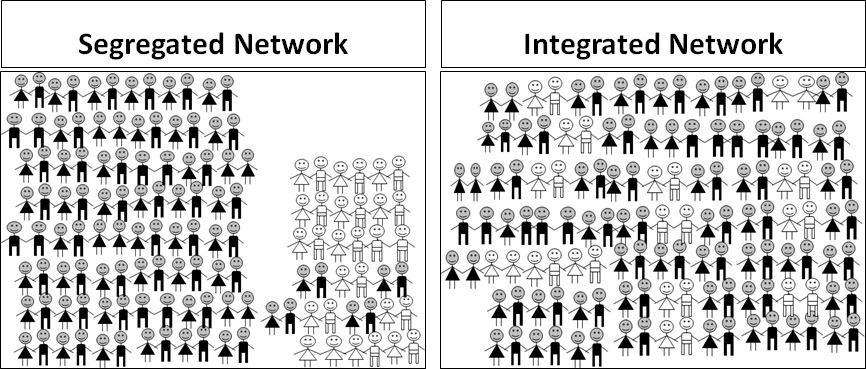 [Speaker Notes: These little stick figures represent the difference between a segregated and an integrated network.]
[Speaker Notes: In this figure there little explosion affects only the white figures, but the rings around it are the indirect effects. In the segregated network these indirect effects are concentrated only among the white figures and the few black figures who are networked with them. The mass of segregated black figures are unaffected by the policy. But in the integrated network, the rings of indirect effects are spread more widely so that most of the society, including most of the black figures, are indirectly affected by the policy.]
Network interests
Tied to place 
e.g. toxic waste, traffic, noise
Economic multipliers: Stores, churches, jobs
Tied to social connections 
Kinship support, economic transfers among family
Support networks for bad times
Emotional reactions: grief, fear, optimism, pessimism. 
“Cultural capital”: knowledge of how things work
Cross-cutting vs overlapping cleavages
A long-standing topic of sociology
Ethnic conflict literature stresses the question of the correlation between class and ethnicity
But there is more, there is the actual connections. 
And “imagined identities”
[Speaker Notes: There are a lot of different kinds of indirect Network interestsT
There are those Tied to place such as e.g. toxic waste, traffic, noise and also Economic multipliers: such as Stores, churches, jobs
There are those Tied to social connections including 
Kinship support, economic transfers among family,
Support networks for bad times
Emotional reactions: grief, fear, optimism, pessimism. 
“Cultural capital”: knowledge of how things work;
The issue of Cross-cutting vs overlapping cleavages has been a A long-standing topic of sociology
Ethnic conflict literature stresses the question of the correlation between class and ethnicity
But there is more than just the correlation between class and ethnicity. There is the actual network connections.
And imagined identities: the sense of identity with what has happened to other people]
Communities of discourse
Sharing information, world views
Political/religious subcultures
Racial cultures (e.g. support for White supremacist ideology)
Communities of sympathy
Reactions to national or racial incidents
[Speaker Notes: These networks create communities of discourse
These are communities within which people share information and world views
These are the coummunities that support Political and religious subcultures
These are the communities that support racial cultures including both White or majority supremacist subcultures, minority subcultures, and majority “colorblind” subcultures.
Social media and differentiated mass media allow these subcultures to grow.
They are also supported by churches and residential communities.
I am reminded of a time in the early 2000s when I visited friends in Southern Indiana and met a friend of theirs who had just made a trip to Madison. This friend of a friend was shocked to report that “they don’t like George Bush and Walmart there.” 
These networks also create communities of sympathy. This can be seen in Reactions to national or racial incidents such as 9/11 or Katrina or videos of police killing Black people.  Since there is a lot of talk about Black Lives Matter at this convention, it is perhaps worth reminding White people here that many Black people have been feeling overwhelmed and depressed and anxious about yet another video of a Black person being killed on line.]
Putting it together: networks, discourses, states, social movements
Collective identities, consciousness, and organization reinforce each other
Group Identity
Group Consciousness
Group Organization
[Speaker Notes: Collective identities, consciousness, and organization reinforce each other]
Social movements affect and are shaped by the formation of collective identities
Group Identity
Social Movements
Group Consciousness
Group Organization
[Speaker Notes: Social movements create and activate group identities, group consciousness, and group organization. These “internal” processes of group formation are facilitated by]
Segregation and domination reinforce group difference (ethnicity/race)
Domination
Network Segregation
Ascription & Inheritance  & Difference
[Speaker Notes: Network segregation, domination, and ascription reinforce each other. Segregated groups are more likely to remain distinct. Structures of domination are more likely to reinforce difference and segregation.]
External group boundaries tend to reinforce internal group & identity formation
Domination
External Ethnic Dimensions
Internal Ethnic Dimensions
Group Identity
Social Segregation
Ascription & Inheritance  & Difference
Group Consciousness
Group Organization
[Speaker Notes: The internal and external dimensions of race and ethnicity reinforce each other.]
Social movements are central to the construction of race/ethnicity
Domination
External Ethnic Dimensions
Internal Ethnic Dimensions
Group Identity
Social Segregation
Ascription & Inheritance  & Difference
Group Consciousness
Group Organization
Social Movements
[Speaker Notes: The internal and external dimensions of race and ethnicity reinforce each other.]
Theoretical connections
Political Conflict, Migration & State Formation: Conquest, Colonialism, Immigration
Social Movements & Group Making and the Social Construction of Ethnicity
Ethnic Character of States
Network effects: Interests & Influence
Majorities and Minorities
Identities and consciousness
Structures of Domination
Ethnicity networks & intergenerationality
[Speaker Notes: Putting the network and group formation issues back into a model that includes ethnicity and state formation gives us something like this. At the top are the macro political forces of conquest, colonialism, immigration, slavery. These processes affect the ethnic character of states; there are intentional movements that are making the states and making the racial/ethnic groups. These ethnic character of the state creates majorities and minorities and makes the structures of domination; these affect networks of interest and influence. The social movements also affect and are affected by the networks; they also affect identities and consciousness. Of course this isn’t meant to be a testable theory, but it is a schematic of how to think about the important relations among social movements and the construction of race/ethnicity.]
Ethnic typology of movements
Majority Vs Minority Movements
Social movements vary in the ethnic (and class) composition of their movement carriers
Ethnic majority movements
Types
Group focused promoting majority (e.g. White supremacist, Hindu nationalist)
Group focused promoting a group subordinated on a different axis (e.g. working class, women’s, gay rights)
Issue-focused on issues affecting society as a whole e.g. peace, environment, animal rights)
Group-focused ally movements promoting interests of ethnic minorities (This type is comparable to mixed majority-minority)
Majority movements often are or become hostile to minorities
White labor movement & White women’s movement were explicitly racist
Populist movements are often anti-minority
Many “general” issues become racialized, e.g. welfare, crime control.
Why this happens is less well understood. 
Partly network isolation makes people ignorant of others and foments stereotypes, leading to possibility of us-them dynamic. McVeigh and the conditions under which a white racist interpretation of the facts makes sense.
McKean argues that populism with its us-them rhetoric presupposes a homogeneity in the “us” as a source of this tendency.
[Speaker Notes: Majority movements often are or become hostile to minorities
White labor movement & White women’s movement were explicitly racist
Populist movements are often anti-minority
Many “general” issues become racialized, e.g. welfare, crime control.
Why this happens is less well understood. 
Partly network isolation makes people ignorant of others and foments stereotypes, leading to possibility of us-them dynamic. McVeigh and the conditions under which a white racist interpretation of the facts makes sense.
McKean argues that populism with its us-them rhetoric presupposes a homogeneity in the “us” as a source of this tendency.]
Network isolation and “cluelessness”
Even non-hostile majority movements are often “clueless” about minorities and fail to recognize divergence of interests
Network segregation + culture of domination makes majorities genuinely ignorant of needs of others
[Speaker Notes: Network isolation and “cluelessness”
Even non-hostile majority movements are often “clueless” about minorities and fail to recognize divergence of interests
Network segregation + culture of domination makes majorities genuinely ignorant of needs of others and having habits of entitlement and dominance that make them unlikely to do the work of finding out about the needs and interests of minorities]
Majority movement advantages
More resources
More electoral power
More integration with larger society
More connections with political elites
Less likely to be repressed
More able to use violence and get away with it
Cultural assumptions of efficacy, entitlement: expect to have their needs & desires met
Majority identity issues
Majorities often have no conscious “ethnic” identity; identity selves with nation
Conscious ethnic identities tend to be hostile toward minorities
Movement identities generally chosen, don’t feel imposed. But movements need to build & create these identities, people don’t just “have” them
There may be proto-ethnic subcultures (religious, political) that people are socialized into
Majority culture issues
Hughey: [male] White supremacists and White anti-racists had very similar cultures, views of themselves as White, and in how they talked about Blacks and other minorities.
Majorities may be unaware of their culture, believe there is something wrong with people who are not like them
Cultural assumptions of efficacy and entitlement: used to getting what they want.
Limitations by class, gender
Minority movements
Types
Group-oriented pro-minority
Civil rights, reform (integrationist, assimilationist); these can be radical or moderate. There were militant radical integrationists.
Separatists, nationalist
NOTE: Ethnic conflict literature focuses on question of when/where such movements arise
NOTE:  Either integrationist or separatist movements can be radical or moderate.
Intersectional: link ethnicity/race to other issues, e.g. women of color reproductive rights (Sister Song), environmental racism, Black Lives Matter focus on police violence.
Place-based community movements or class-based movements that are empirically minority
[Speaker Notes: Types
Group-oriented pro-minority
Civil rights, reform (integrationist, assimilationist); these can be radical or moderate. There were militant radical integrationists.
Separatists, nationalist
NOTE: Ethnic conflict literature focuses on question of when/where such movements arise
NOTE:  Either integrationist or separatist movements can be radical or moderate or even accomodationist.
Intersectional: link ethnicity/race to other issues, e.g. women of color reproductive rights (Sister Song), environmental racism, Black Lives Matter focus on police violence.
Place-based community movements or class-based movements that are empirically minority]
Disadvantages
Lower political power, count less electorally and may be disenfranchised
Typically economically disadvantaged
Segregated networks makes them less connected to “national” discourses, harder to get attention to issues
Typically need allies to have enough power to winhave to deal with ally issues and mixed ethnicity movements or coalitions
Cultures
Awareness of disadvantage is the norm for ethnic minorities
Oppositional culture is the norm
Culture typically interweaves elements of opposition with elements of subordinate or submissive culture and fear; accommodation, survival strategies
Consciousness-raising involves overcoming a sense of powerlessness and fear, rather than learning about issues
Mixed majority-minority
Types
Majority-dominated movements with substantial minority participation
General issues (e.g. peace, environment)
Other axes of domination (gender, class)
“Ally” movements: majorities working for minority group issues
Professional helper movements: professional advocates for disadvantaged beneficiaries.
[Speaker Notes: Types
Majority-dominated movements with substantial minority participation
General issues (e.g. peace, environment)
Other axes of domination (gender, class)
“Ally” movements: majorities working for minority group issues
Professional helper movements: professional advocates for disadvantaged beneficiaries.]
Issues & Tensions
Privilege & Hierarchy: majority habits of domination even in ally or mixed groups.  
Overt conflict around this
Minorities often withdraw due to these issues
Power & resources: who has access, can actually accomplish the goals
Cultural Practices: how you hold a meeting, polite forms of speech
Agenda: scope of goals (majority typically more limited, minority more racdical and sweeping, but also what goals are most important)
Mixed minority
Types:
Coalitions of different minorities
Place- or class-based movements that are empirically mixed minority
There are examples of successful alliances
Such groups often combine the structural weakness of minority movements with the cultural conflicts of mixed majority-minority movements
Conclusions, implications
Ethnic/racial hierarchies matter
Majority-minority dynamics: power and privilege
Access to power
Level of repression, safety in using militant tactics
Resources
Network cleavage
Overlapping cleavages, divergent interests between groups and overlapping and network interests within groups
Different universes of discourse
Intergenerationality: mapping of movement onto families, kinship, community
[Speaker Notes: Ethnic/racial hierarchies matter
Majority-minority dynamics: power and privilege
Access to power
Level of repression, safety in using militant tactics
Resources
Network cleavage
Overlapping cleavages, divergent interests between groups and overlapping and network interests within groups
Different universes of discourse
Intergenerationality: mapping of movement onto families, kinship, community]
The “Ethnic Dimensions” are Analytic
Domination
What is the difference in power and privilege between groups?
Are the group’s issues seen as “general” issues or specific?
Are there cultures of dominance/entitlement vs. submission/fear
Networks
Are the groups physically and socially segregated?
Are there overlapping or cross-cutting cleavages?
Generations
How does group membership map onto family and kinship?
Are children socialized into group membership?
Are the groups endogamous?
[Speaker Notes: The “Ethnic Dimensions” are Analytic
Domination
What is the difference in power and privilege between groups?
Are the group’s issues seen as “general” issues or specific?
Are there cultures of dominance/entitlement vs. submission/fear
Networks
Are the groups physically and socially segregated?
Are there overlapping or cross-cutting cleavages?
Generations
How does group membership map onto family and kinship?
Are children socialized into group membership?
Are the groups endogamous?]
Dan Savage about how quickly opinions about gay marriage changed
"Are you surprised the culture around gay marriage has changed so quickly?” "I am. In 2004, when all those anti-gay marriage amendments passed and George Bush got reelected, I thought this will never happen in my lifetime. But we kept fighting. The secret weapon is, we're randomly distributed throughout the population and in all families. If you don't have a gay, lesbian, bi, trans in your immediate family, there's probably one in your extended family. Definitely your extended family. That is our secret weapon, and that humanizes us. If African Americans were randomly distributed throughout the population and in every family, George Zimmerman would be in jail and so would that cop in Ferguson." From an interview with Dan Savage (Davidoff 2014).
[Speaker Notes: This is a quotation that captures the network difference between ethnicity/race and gender as a structure of domination.
"Are you surprised the culture around gay marriage has changed so quickly?” "I am. In 2004, when all those anti-gay marriage amendments passed and George Bush got reelected, I thought this will never happen in my lifetime. But we kept fighting. The secret weapon is, we're randomly distributed throughout the population and in all families. If you don't have a gay, lesbian, bi, trans in your immediate family, there's probably one in your extended family. Definitely your extended family. That is our secret weapon, and that humanizes us. If African Americans were randomly distributed throughout the population and in every family, George Zimmerman would be in jail and so would that cop in Ferguson." From an interview with Dan Savage (Davidoff 2014).]
[Speaker Notes: As this chart indicates, the big difference between race/ethnicity and gender as axes of domination is in their network structure.]
Class, religion, politics
Economic class is more like ethnicity if and when 
there is low inter-generational mobility so that people in the same extended families tend to be of the same class.
there is class endogamy (marrying within class)
there is residential and social segregation by class 
your parents’ class is defined as part of who you are, regardless of your own class
Religion is more like ethnicity if and when
it is defined as something you are born into, not something you choose
there is religious endogamy (marrying within religion)
your parents’ religion matters to your life chances regardless of your own beliefs
there is physical and social segregation by religion
Political ideology is more like ethnicity if and when
there is political ideology endogamy and strong parent-child agreement in political ideology (so it runs in families)
there is physical and social segregation by political ideology
[Speaker Notes: We can thus apply these ideas to other cleavages that undergird social movements like class, religion, politics
Economic class is more like ethnicity if and when 
there is low inter-generational mobility so that people in the same extended families tend to be of the same class.
there is class endogamy (marrying within class)
there is residential and social segregation by class 
your parents’ class is defined as part of who you are, regardless of your own class
Religion is more like ethnicity if and when
it is defined as something you are born into, not something you choose
there is religious endogamy (marrying within religion)
your parents’ religion matters to your life chances regardless of your own beliefs
there is physical and social segregation by religion
Political ideology is more like ethnicity if and when
there is political ideology endogamy and strong parent-child agreement in political ideology (so it runs in families)
there is physical and social segregation by political ideology]
The Ethnic Dimensions matter for social movements
The End
n
Outline
Why race/ethnicity is important: social construction of race & social movements
Race/ethnicity is a structure of domination that is intertwined with state formation and political processes
Race/ethnicity is linked to family and kinship and thus has important network properties that can be linked to major social cleavages
Domination & networks/kinship can reinforce each other and maintain domination over time.
Ethnic typology of movements
Majority
Minority
Mixed majority-minority
Mixed Minority
Broader implications
The main thesis of this paper is that ethnicity/race is central to social movements. Theory and research from the social construction of race explains why. This same theory can also provide analytic concepts for understanding other axes of domination.
One case I have in mind is the movement around racial disparities in criminal justice.
I’m also interested in theorizing the dynamics of majority movements, including White supremacist movements, but also just “clueless” white-dominated movements. Basically making race theoretically visible in majority movements.
[Speaker Notes: The main thesis of this paper is that ethnicity/race is central to social movements. Theory and research from the social construction of race explains why. This same theory can also provide analytic concepts for understanding other axes of domination.
One case I have in mind is the movement around racial disparities in criminal justice.
I’m also interested in theorizing the dynamics of majority movements, including White supremacist movements, but also just “clueless” white-dominated movements. Basically making race theoretically visible in majority movements.]
Axes of domination vary: ethnicity/race vs. gender
Preliminaries & Origins
My work on racial disparities in incarceration & repression of minority movements
2009 European conference: 
annoyance with “blaming” minorities for difficulties in majority-minority movements
Annoyance with calling White anti-immigrant movements “right wing” (lumping economic conservatism with racism instead of analyzing them)
Morris & Braine: movements by oppressed have different dynamics than movements by the privileged
2012 McCarthy award talk: self-indulgent, wide-ranging, diffuse, linking social construction of race/ethnicity with social movement theory
Trying to wrestle this into academic submission, develop a clear argument.
[Speaker Notes: I’ve been thinking about the issues of minority groups and mobilization since getting involved in the issue of racial disparities in incarceration, and have been especially concerned with why and how minority movements experience more repression than majorities.

This talk began in 2009 with frustration about European sociologists’ blaming immigrants or ethnic minorities for disrupting movement solidarity and frustration with using the phrase “right wing’ to describe movements whose primary issue was working class White hostility to immigrants. I’d already been thinking and writing about why minority groups were subject to more repression. 

I was also influenced by Aldon Morris & Naomi Braine’s paper talking about the differences in the processes of developing oppositional consciousness for oppressed and non-oppressed groups.

In 2012 I pulled together a wide-ranging and self-indulgent talk upon the occasion of winning the McCarthy award that linked social movement theory to the social construction of race & ethnicity. 

Since then I’ve been trying to wrestle this into academic submission. It is really multiple papers with several somewhat-related arguments and most audiences have found it more frustrating than illuminating. But I still think I have something to say, so I’m trying again.]